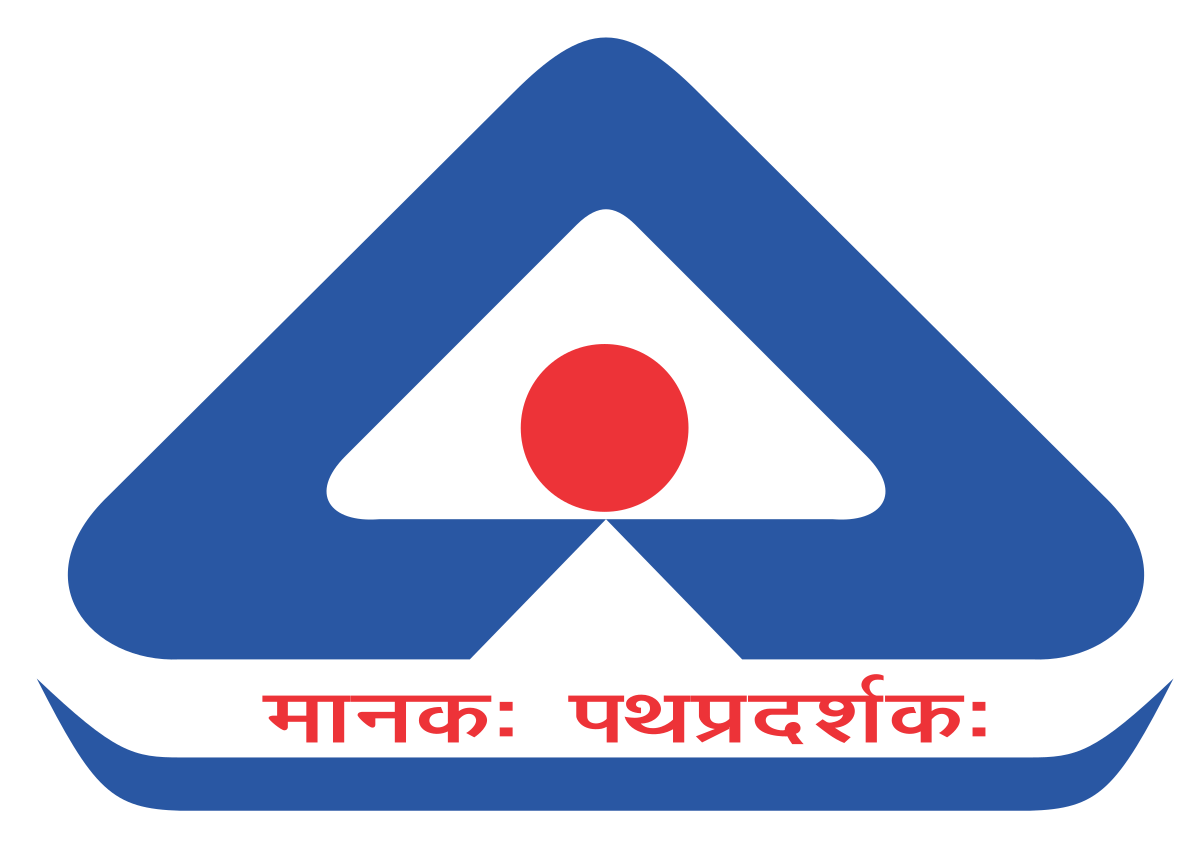 Review Meeting
Textile Department (TXD)
By Amit Kumar Pandey, Sc-B,TXD
Physical Methods of Test Sectional Committee, TXD 01
Status of NWIPs as per APS
Due for review as per APS – Carried over
Physical Methods of Test Sectional Committee, TXD 01
Due for review as per APS – Current
Physical Methods of Test Sectional Committee, TXD 01
Pre -2000 as per APS – Carried over
Physical Methods of Test Sectional Committee, TXD 01
Pre -2000 as per APS – Current
Physical Methods of Test Sectional Committee, TXD 01
Pre -2000 as per APS – Current
Physical Methods of Test Sectional Committee, TXD 01
Pre -2000 as per APS – Current
Cordage Sectional Committee, TXD 09
Status of NWIPs as per APS
Due for review as per APS – Current
Cordage Sectional Committee, TXD 09
Pre -2000 as per APS – Current
Cordage Sectional Committee, TXD 09
Pre -2000 as per APS – Current
Textile Materials made from Polyolefins Sectional Committee, TXD 23
Due for review as per APS – Current
Pre 2000 as per APS - Current
Important Reviews done in last 6 Months (Apart from 5 Yearly Reviews)
Identification of Experts for ISO works under TXD
STATUS OF WORKING GROUPS
MAPPING OF SECTOR AND SUBSECTORS FOR STANDARDIZATION IN TEXTILES
Interaction with MoU institutes
SC meetings planned outside HQ
Status of Process Reform measures
LIST OF MEMBERS TRAINED IN 2024-25
THANK YOU